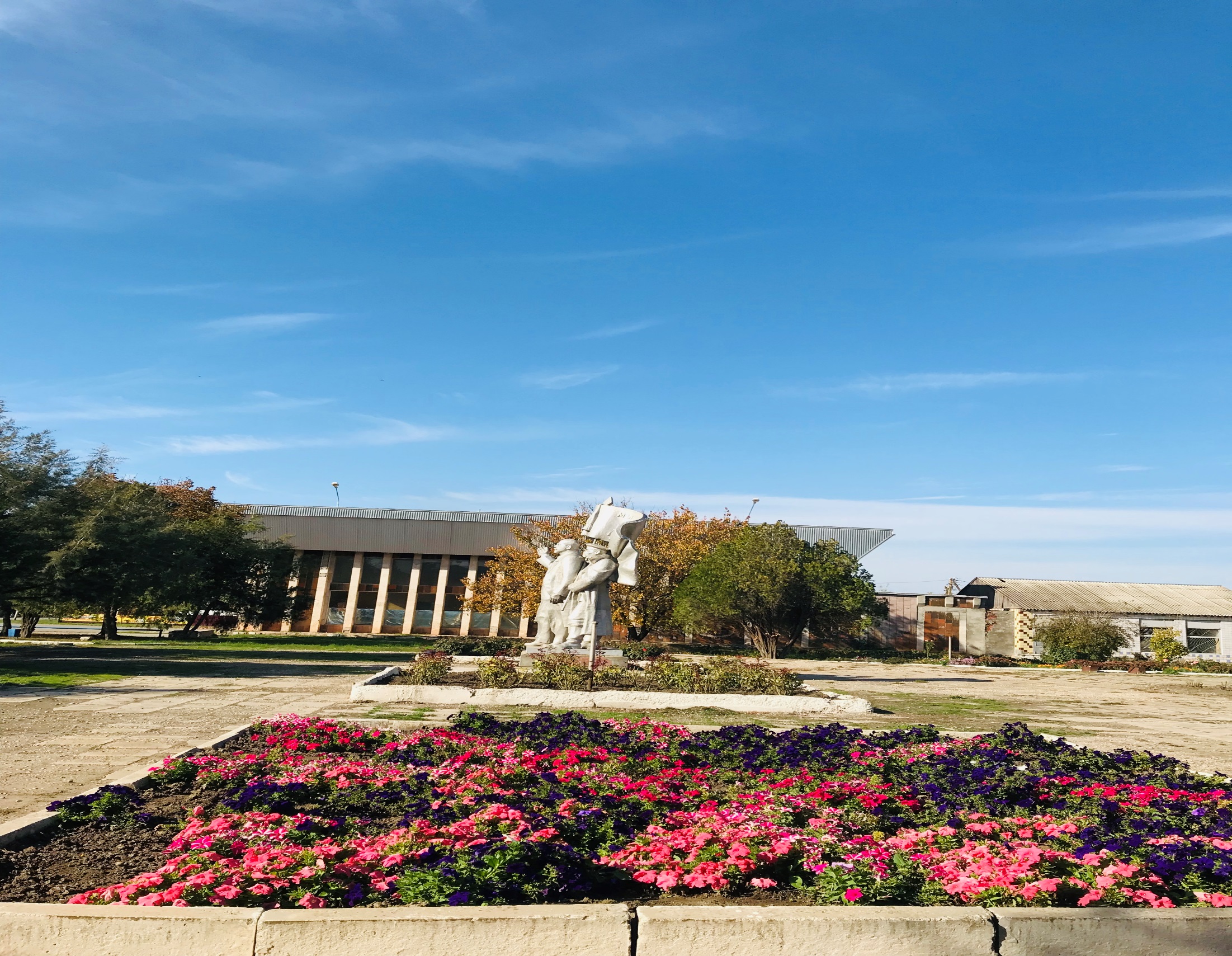 Проект бюджета Балко-Грузского сельского поселения на 2022 год и на плановый период 2023 и 2024 годов.
БЮДЖЕТ ДЛЯ ГРАЖДАН
ПРОЕКТ 
«О бюджете Балко-Грузского сельского поселения Егорлыкского района на 2022 год и на плановый период 2023 и 2024 годов»
ЧТО ТАКОЕ БЮДЖЕТ?
ДОХОДЫ БЮДЖЕТА
РАСХОДЫ БЮДЖЕТА
Выплачиваемые из бюджета денежные средства (культура, благоустройство, жилищно-коммунальное хозяйство и др.)
Поступающие в бюджет денежные средства(налоги юридических и физических лиц, штрафы, административные платежи, сборы и др.)
БЮДЖЕТ
форма образования и расходования денежных средств, предназначенных для финансового обеспечения задач и функций государства и местного самоуправления.
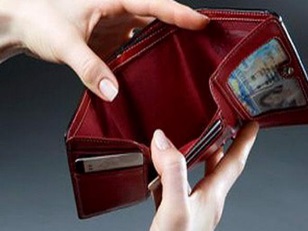 Дефицит - превышение расходов бюджета над его доходами
Профицит - превышение доходов бюджета над его расходами.
ДОХОДЫ БЮДЖЕТА БАЛКО-ГРУЗСКОГО СЕЛЬСКОГО ПОСЕЛЕНИЯ
Налоговые доходы
Неналоговые доходы
Безвозмездные поступления
-Налог на доходы   физических лиц; 
- акцизы на нефтепродукты;      
- налог, взимаемый с налогоплательщиков, применяющих упрощенную систему налогообложения;
- налог на имущество физических лиц;
- земельный налог.
- Доходы от использования имущества, находящегося в государственной и муниципальной собственности;                   - штрафы, санкции, возмещение ущерба.
- Поступления от других бюджетов (межбюджетные трансферты) организаций, граждан (кроме налоговых и неналоговых доходов)
ОСНОВНЫЕ ЗАДАЧИ И ПРИОРИТЕТНЫЕ НАПРАВЛЕНИЯ БЮДЖЕТНОЙ ПОЛИТИКИ БАЛКО-ГРУЗСКОГО СЕЛЬСКОГО ПОСЕЛЕНИЯ НА 2022ГОД И ПЛАНОВЫЙ ПЕРИОД 2023 И 2024ГОДОВ
Основная цель бюджетной политики – эффективное решение текущих задач и задач развития в соответствии с приоритетами социально-экономического развития сельского поселения в условиях ограниченности бюджетных ресурсов.
       Бюджетная политика будет направлена на обеспечение безусловного исполнения действующих обязательств, в том числе с учетом их оптимизации и повышения эффективности использования финансовых ресурсов за счет:       - определения основных параметров бюджета исходя из ожидаемого прогноза поступления доходов и допустимого уровня дефицита бюджета;       - увеличения доли программных расходов в общем объеме расходов бюджета;       - повышения качества программного бюджетирования исходя из планируемых и достигаемых результатов;
       - планирования бюджетных ассигнований на реализацию муниципальной программы с учетом результатов их реализации за предыдущий год, а также в тесной увязке с целевыми индикаторами и показателями, характеризующими достижение поставленных целей, усиление текущего контроля и ответственности за выполнением муниципальных заданий;
       - повышения эффективности муниципального финансового контроля, усиления ведомственного финансового контроля в отношении муниципальных учреждений;       - повышения эффективности контроля в сфере закупок для муниципальных нужд использования конкурентных способов отбора организаций для оказания муниципальных услуг, в том числе путем проведения конкурсов и аукционов.
В рамках решения данной задачи будет продолжена работа по созданию стимулов для более рационального и экономного использования бюджетных средств (в том числе при размещении заказов и исполнении обязательств), сокращению доли неэффективных бюджетных расходов.
         Главным инструментом, который призван обеспечить повышение результативности и эффективности бюджетных расходов, ориентированности на достижение целей муниципального управления, остается муниципальная программа.
          Обеспечение полного и доступного информирования населения Ницинского сельского поселения о бюджете сельского поселения и отчетах о его исполнении, повышения открытости и прозрачности информации об управлении бюджетными средствами должно найти отражение в регулярной публикации «Бюджета для граждан» на официальном сайте Балко-Грузского сельского поселения в сети Интернет.
4
Динамика поступления доходов
СТРУКТУРА НАЛОГОВЫХ И НЕНАЛОГОВЫХ ДОХОДОВ БЮДЖЕТА БАЛКО-ГРУЗСКОГО СЕЛЬСКОГО ПОСЕЛЕНИЯ
Налоговые доходы
Структура налоговых доходов
РАСХОДЫ ПО РАЗДЕЛАМ БЮДЖЕТНОЙ КЛАССИФИКАЦИИ
Тыс. руб.
Структура по расходам
Осуществление первичного воинского учета
Жилищное хозяйство 2022 год – 24,2 тыс. руб.2023 год – 25,3 тыс. руб.2024 год – 26,4 тыс. руб.Коммунальное хозяйство 2022 год – 41,3 тыс. руб.2023 год – 41,3 тыс. руб.2024 год – 41,3 тыс. руб.Благоустройство2022 год – 2609,5 тыс. руб.2023 год – 1617,9 тыс. руб.2024 год – 1627,5 тыс. руб.
Культура, кинематография2022 год – 5301,6 тыс. руб.2023 год – 5559,7 тыс. руб.2024 год – 6249,6 тыс. руб.Коммунальное хозяйство 2022 год – 41,3 тыс. руб.2023 год – 41,3 тыс. руб.2024 год – 41,3 тыс. руб.Благоустройство2022 год – 2609,5 тыс. руб.2023 год – 1617,9 тыс. руб.2024 год – 1627,5 тыс. руб.
Физическая культура и спорт 2022 год – 466,2 тыс. руб.2023 год – 10,0 тыс. руб.2024 год – 95,0 тыс. руб.Социальная политика2022 год – 76,9 тыс. руб.2023 год – 83,1 тыс. руб.2024 год – 86,5 тыс. руб.
Муниципальный долг
Верхний предел муниципального внутреннего долга Балко-Грузского сельского поселения Егорлыкского района на 1 января 2022 года в сумме 0,0 тыс. рублей, в том числе верхний предел долга по муниципальным гарантиям Балко-Грузского сельского поселения Егорлыкского района в сумме 0,0 тыс. рублей.           Объём расходов на обслуживание муниципального долга Балко-Грузского сельского поселения Егорлыкского района в сумме 0,0 тыс. рублей;           Верхний предел муниципального внутреннего долга Балко-Грузского сельского поселения Егорлыкского района на 1 января 2023 года в сумме 0,0 тыс. рублей, в том числе верхний предел долга по муниципальным гарантиям Балко-Грузского сельского поселения Егорлыкского района в сумме 0,0 тыс. рублей, и верхний предел муниципального внутреннего долга Балко-Грузского сельского поселения Егорлыкского района  на 1 января 2024 года в сумме 0,0 тыс. рублей, в том числе верхний предел долга по муниципальным гарантиям Балко-Грузского сельского поселения Егорлыкского района в сумме 0,0 тыс. рублей.         Объём расходов на обслуживание муниципального долга Балко-Грузского сельского поселения Егорлыкского района на 2023 год в сумме 0,0 тыс. рублей и на 2024 год в сумме 0,0 тыс. рублей.
Обратная связь
Презентация подготовлена сектором экономики и финансов администрации Балко-Грузского сельского поселения, муниципального района Егорлыкского,  Ростовской области 
Мы надеемся, что представленная информация оказалась 
для Вас полезной и интересной.
Свои вопросы и предложения Вы можете направить в сектор экономики и финансов администрации Балко-Грузского сельского поселения, муниципального района Егорлыкского, Ростовской области области:
 по телефону (факсу) 8 (86370) 46-3-03
 на адрес электронной почты sp10106@donpac.ru
 письмом по почте 347684, Ростовская область, Егорлыкский район, х. Мирный, ул. Почтовая 1а